ФГАОУВО «ЮФУ»
Академия психологии и педагогики.
Школа ответственного 
родительства.
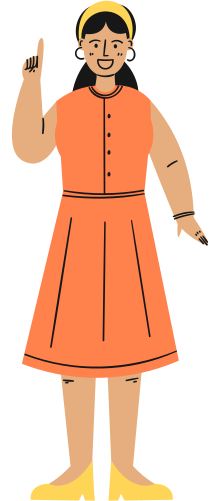 Команда:
Студенты 1 курса бакалавриата
Группа б-о-21ПП-44.03.03.01-о1
Шаповалова К. Н;
Зозуля У. Д;
Нишкомаева А. И.
Руководитель проекта:
Маркова Н. Ф.
Проблема.
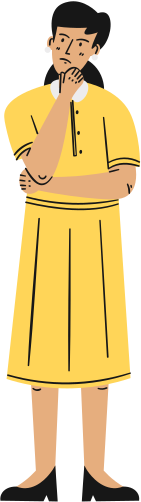 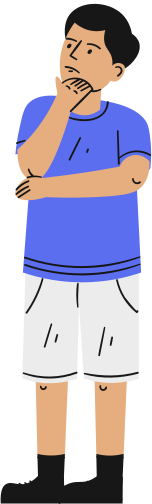 Отсутствие достаточного количества достоверной информации о развитие ребёнка в эмбриональный и постэмбриональный период жизни, собранном в одном доступном для изучения источнике.
Цель проекта
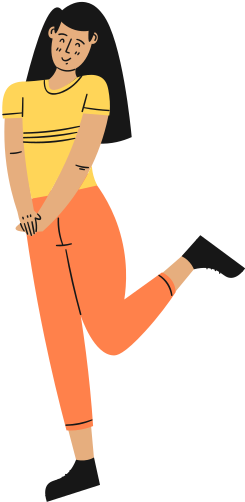 Создать условия для получения достоверной информации о эмбриональном и постэмбриональном развитии ребенка для будущих родителей и студентов направления-дефектологического образования.
Цели SMART
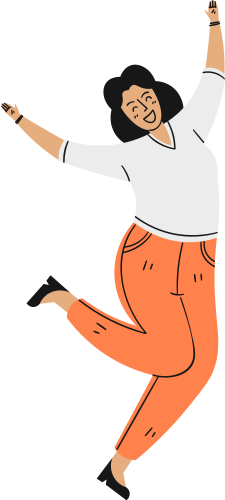 Этапы работы
1 этап: Сбор и обработка  информации по теме эмбрионального и постэмбрионального развития ребёнка.
2 этап: Написание содержательной части сайта.
3 этап: Обсуждение дизайна сайта.
4 этап: Разработка сайта.
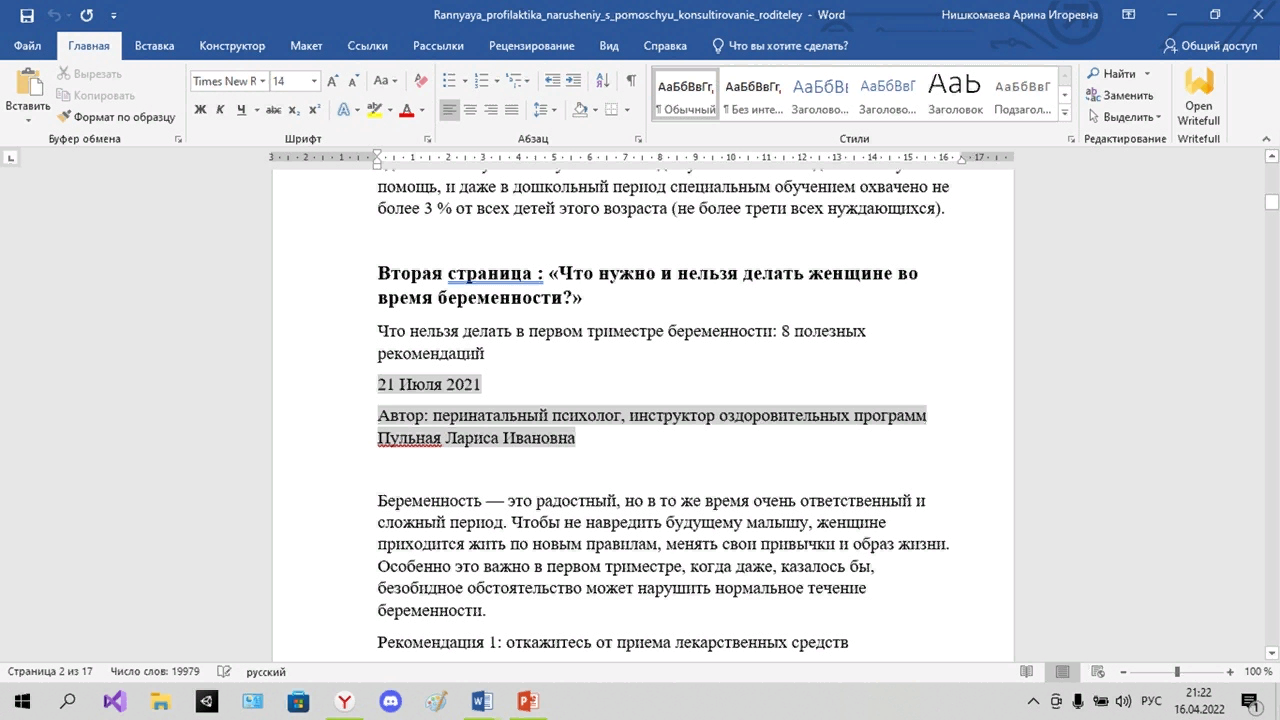 1 этап
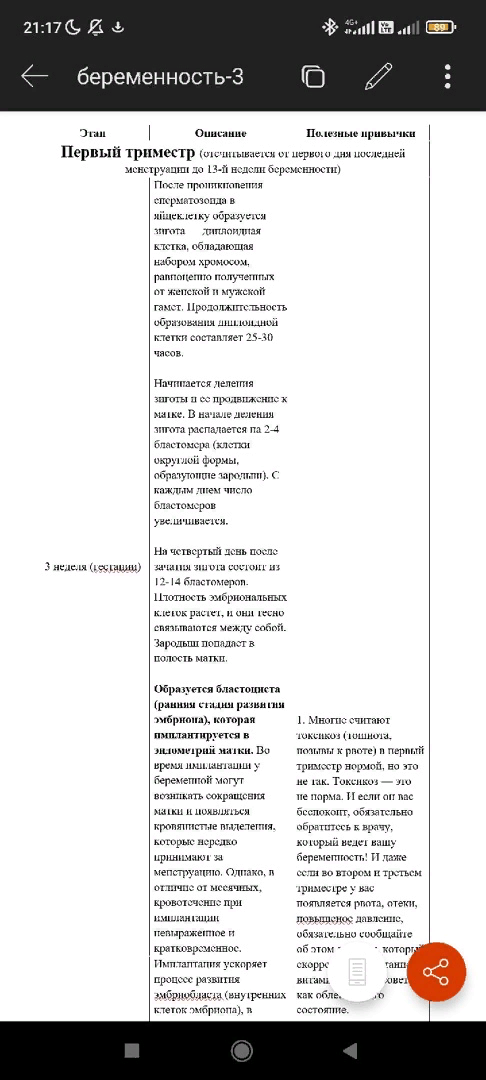 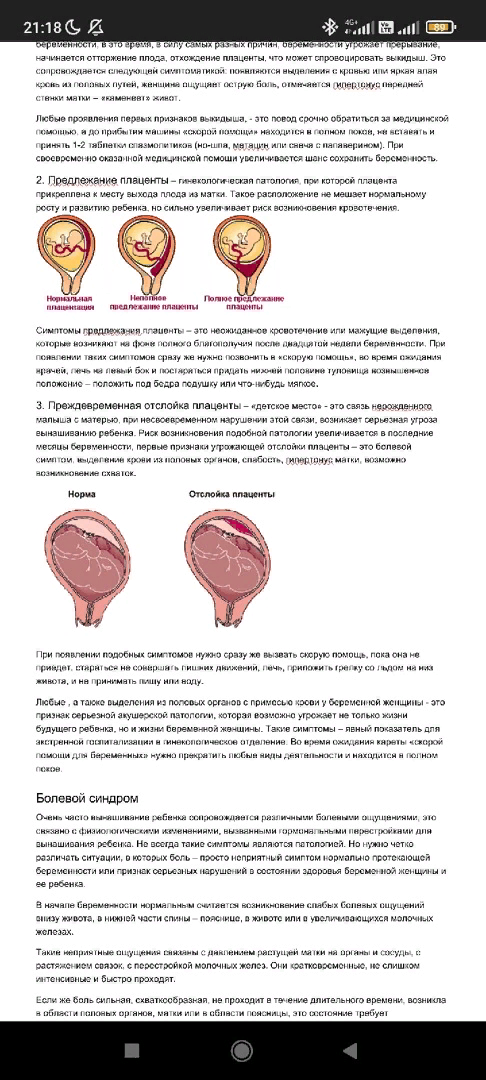 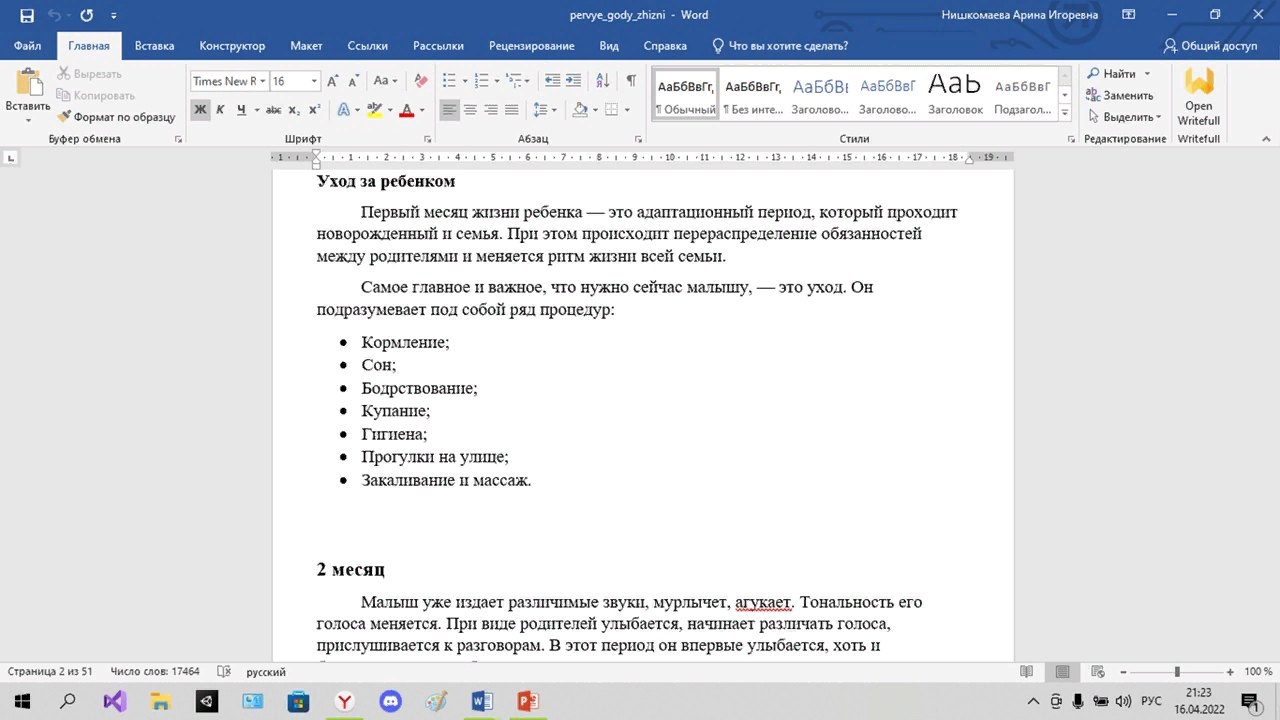 2 этап
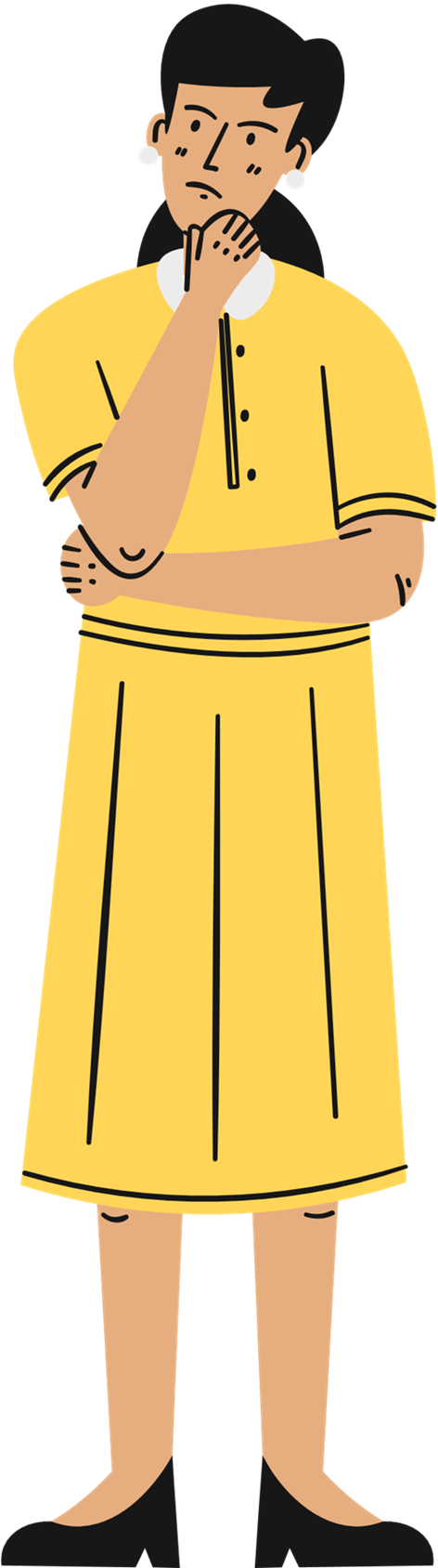 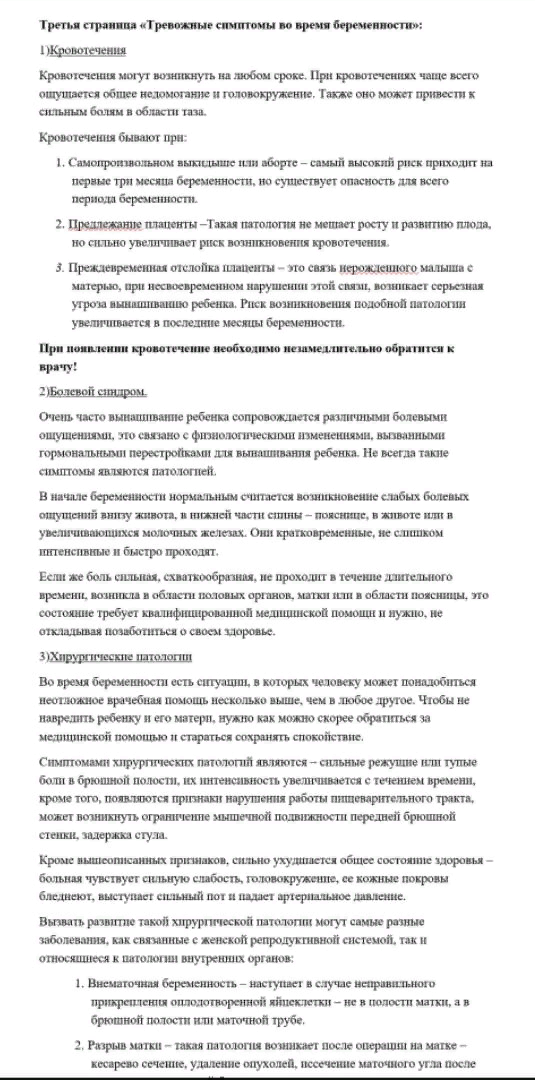 После:
До:
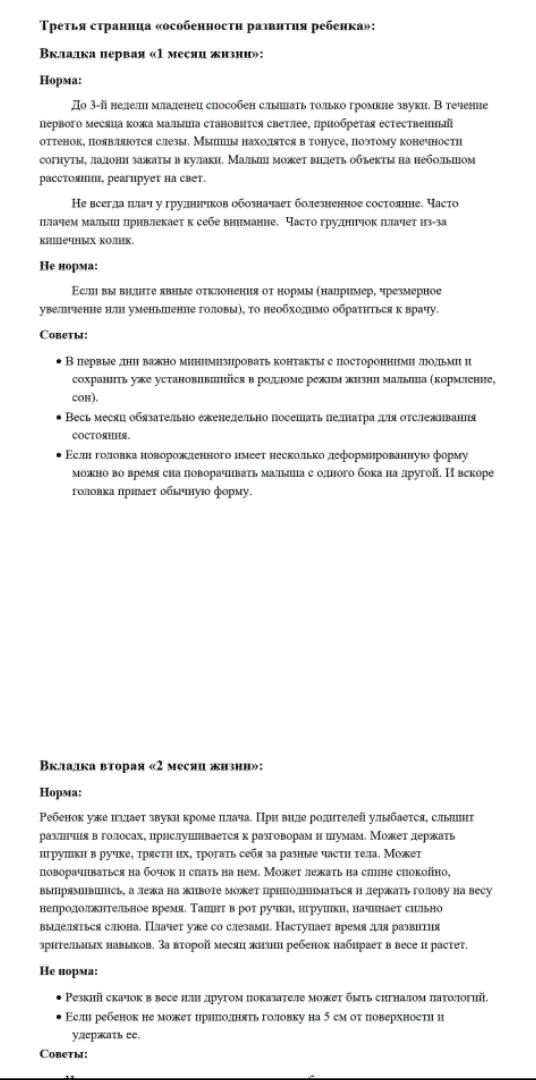 3 этап
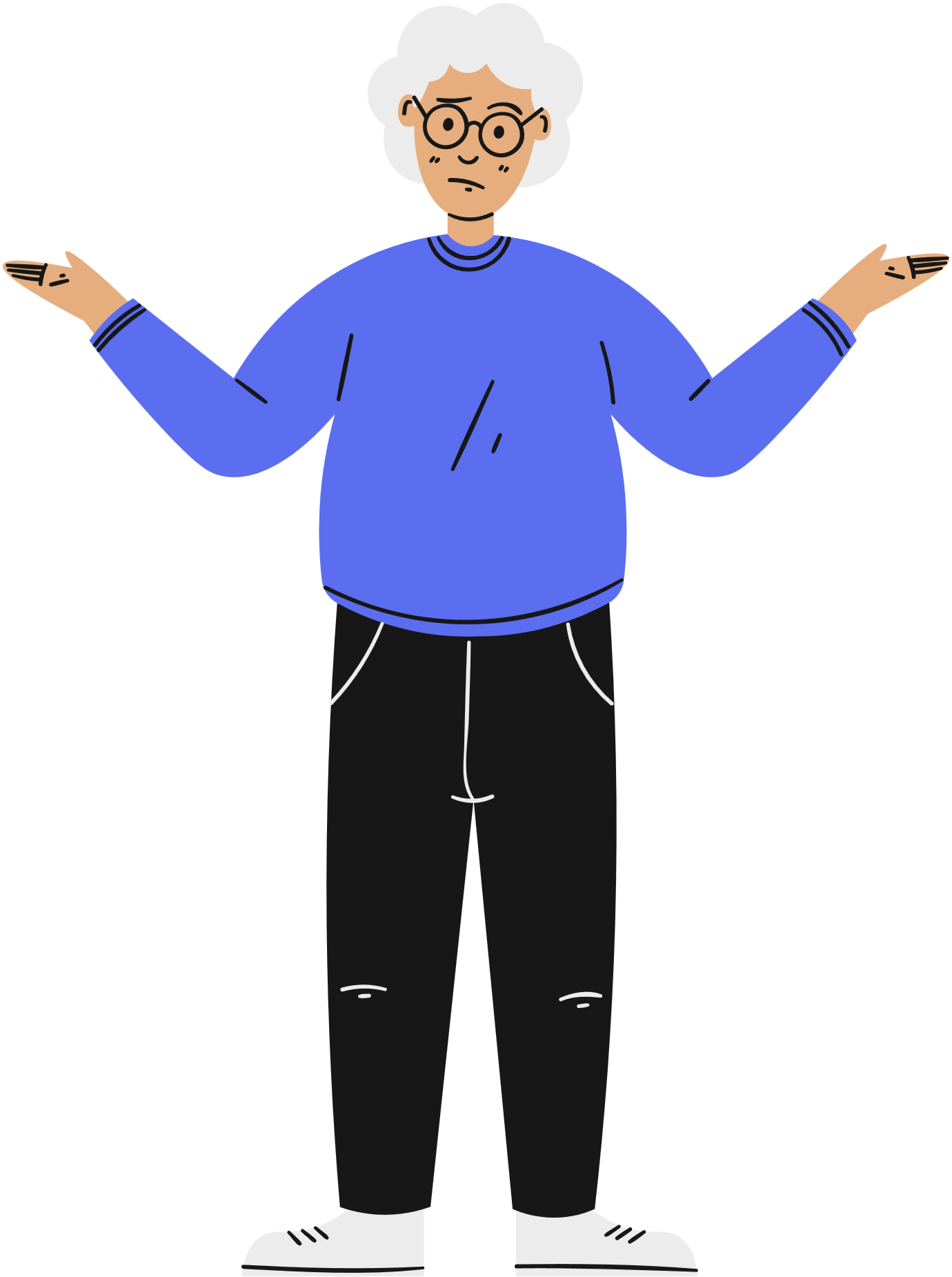 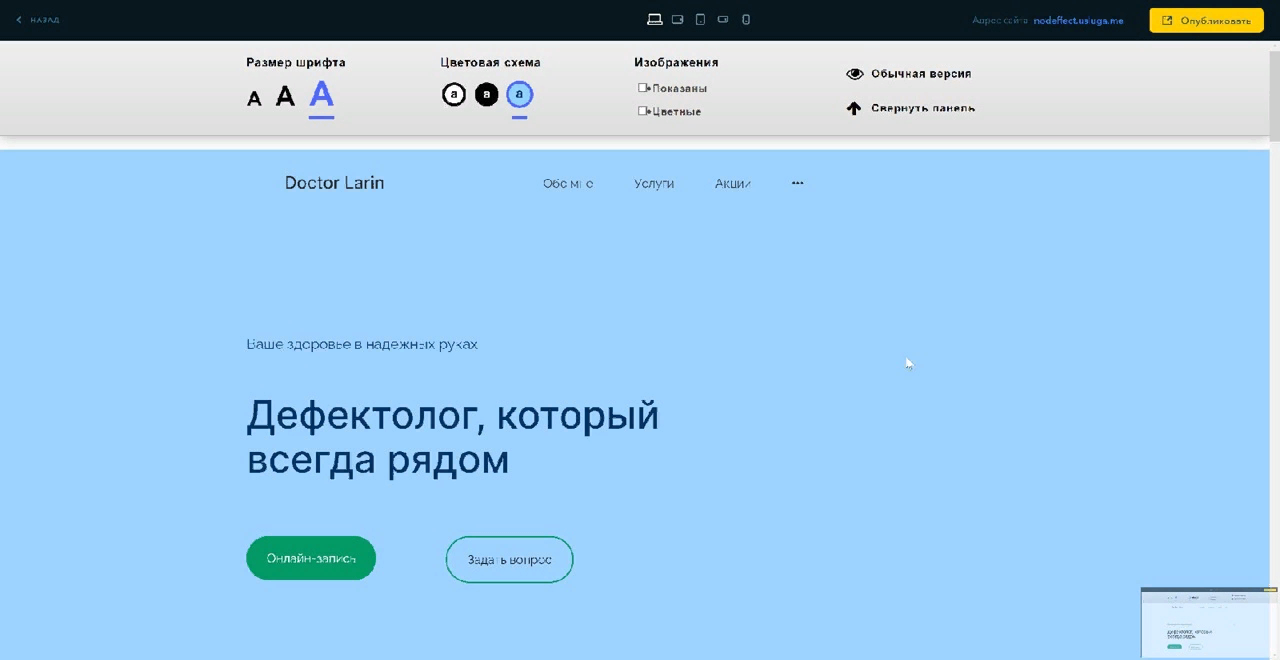 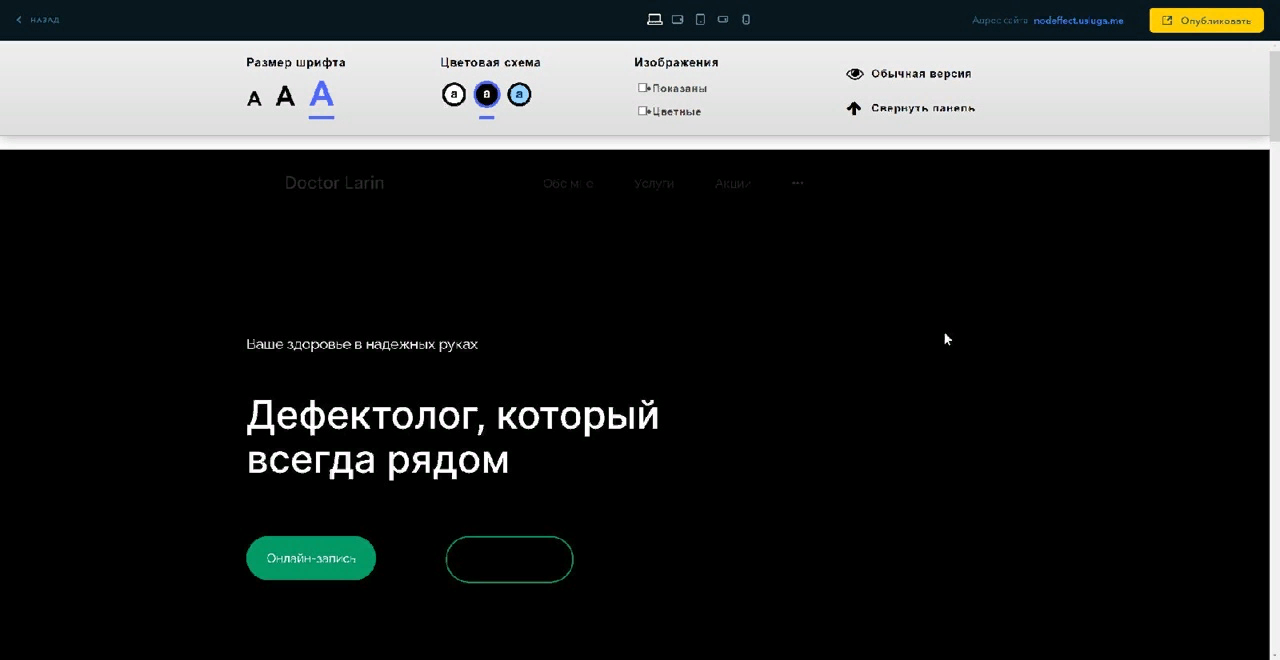 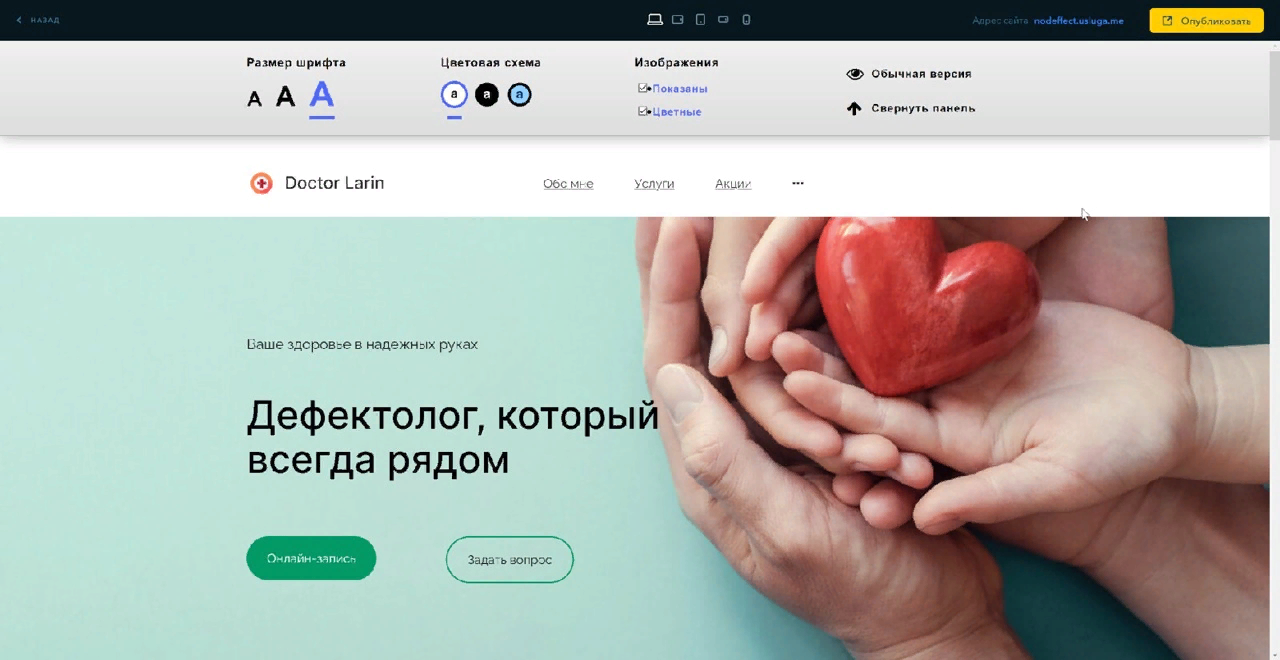 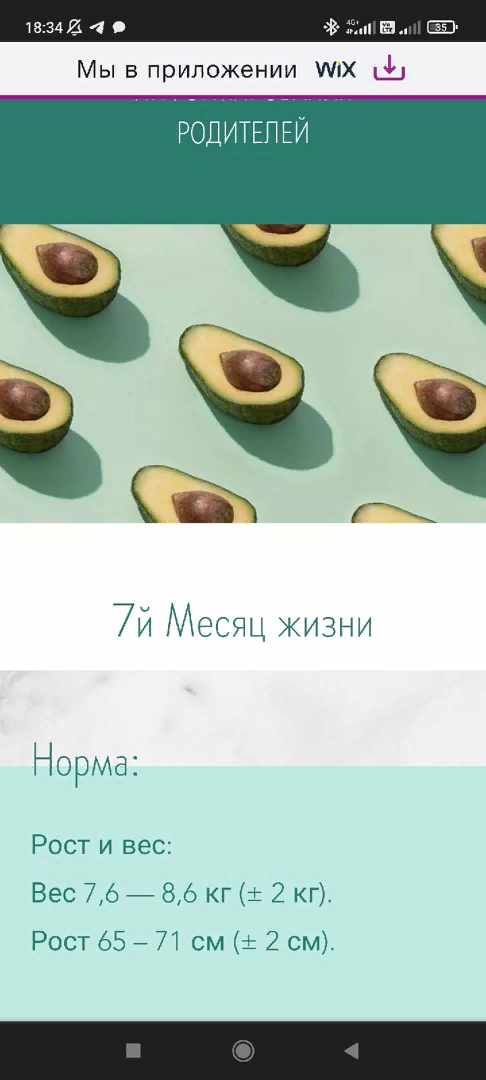 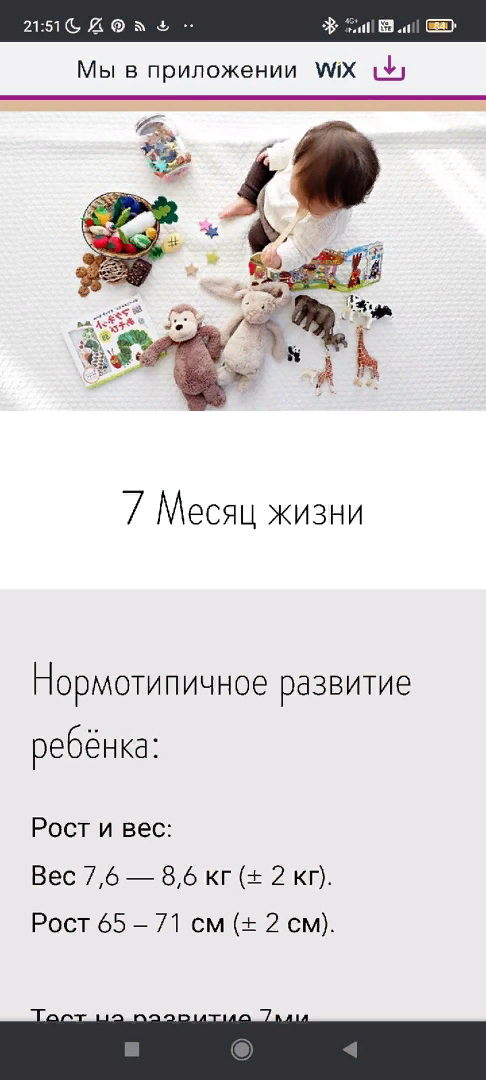 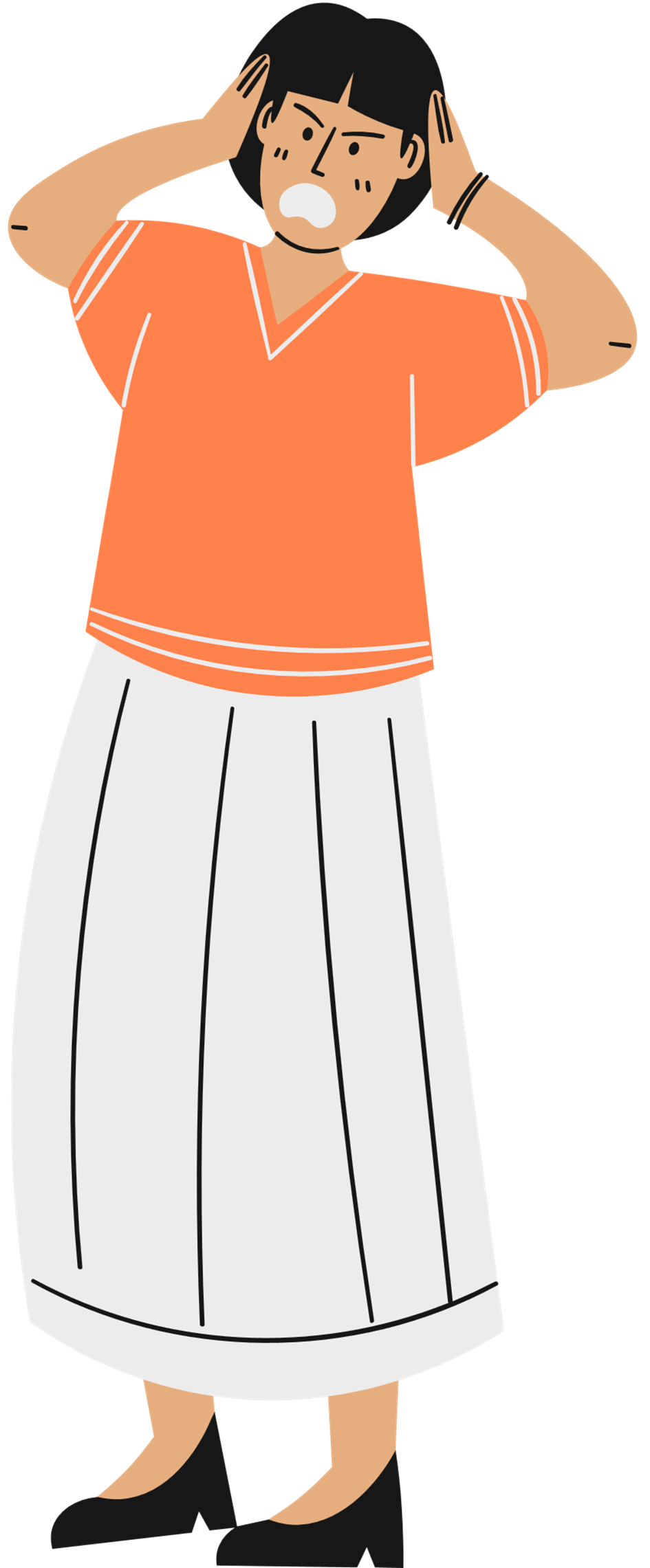 4 этап
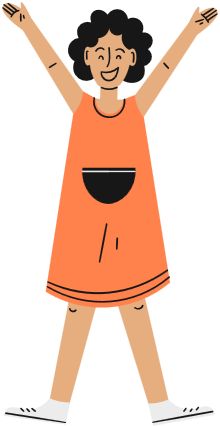 https://erarinlen.wixsite.com/pomoshroditelyam
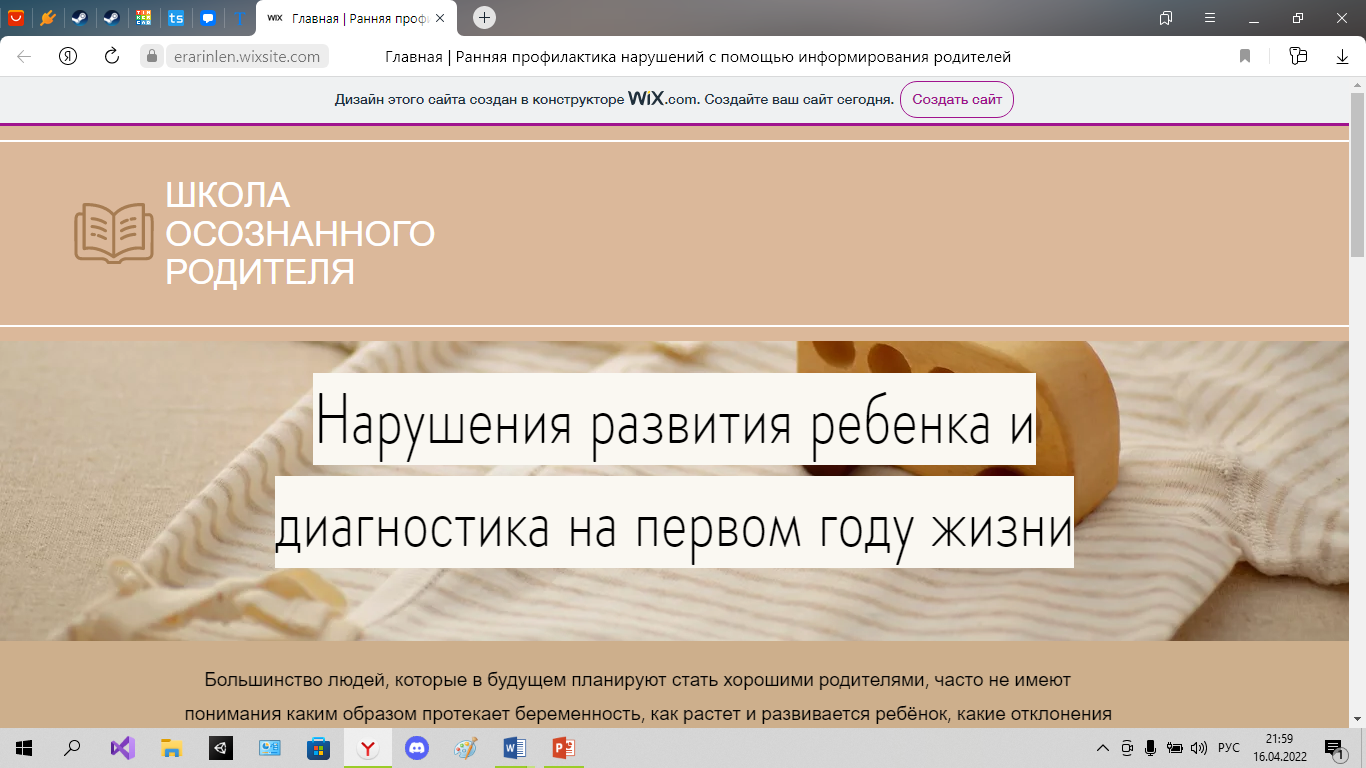 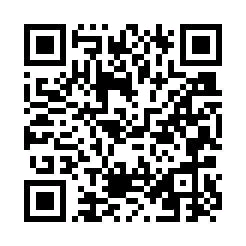 https://erarinlen.wixsite.com/pomoshroditelyam
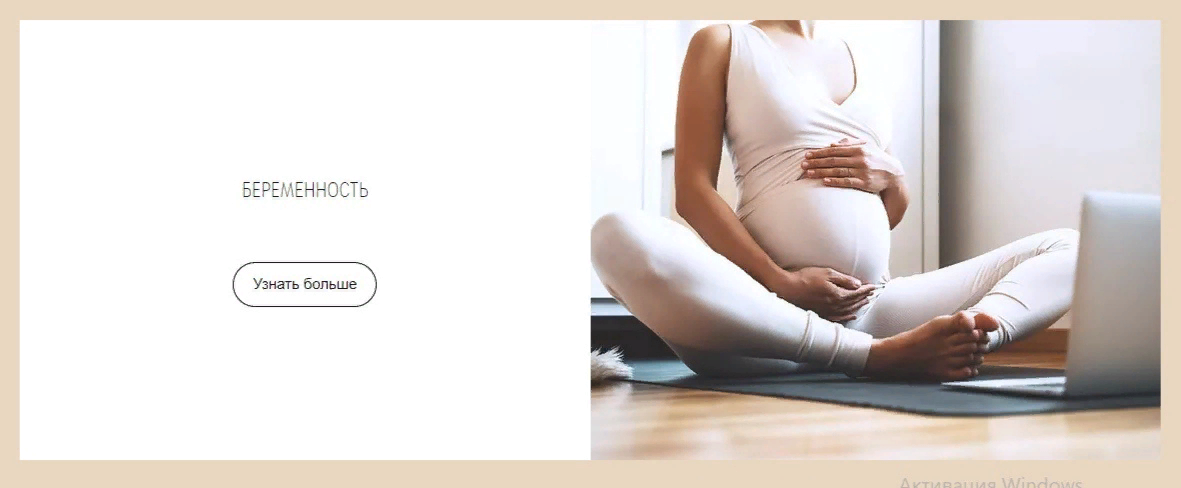 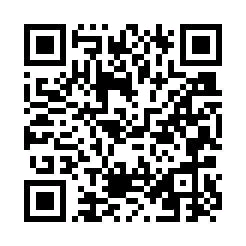 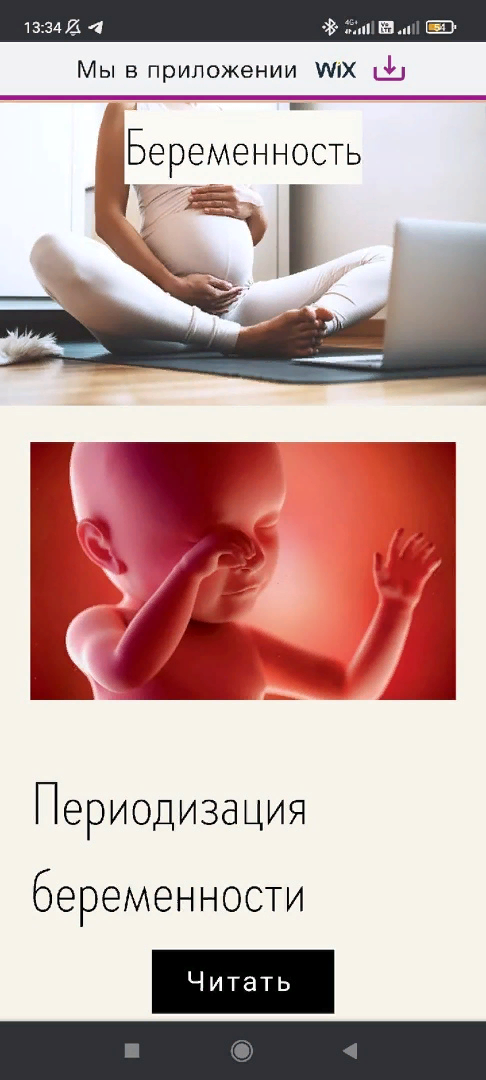 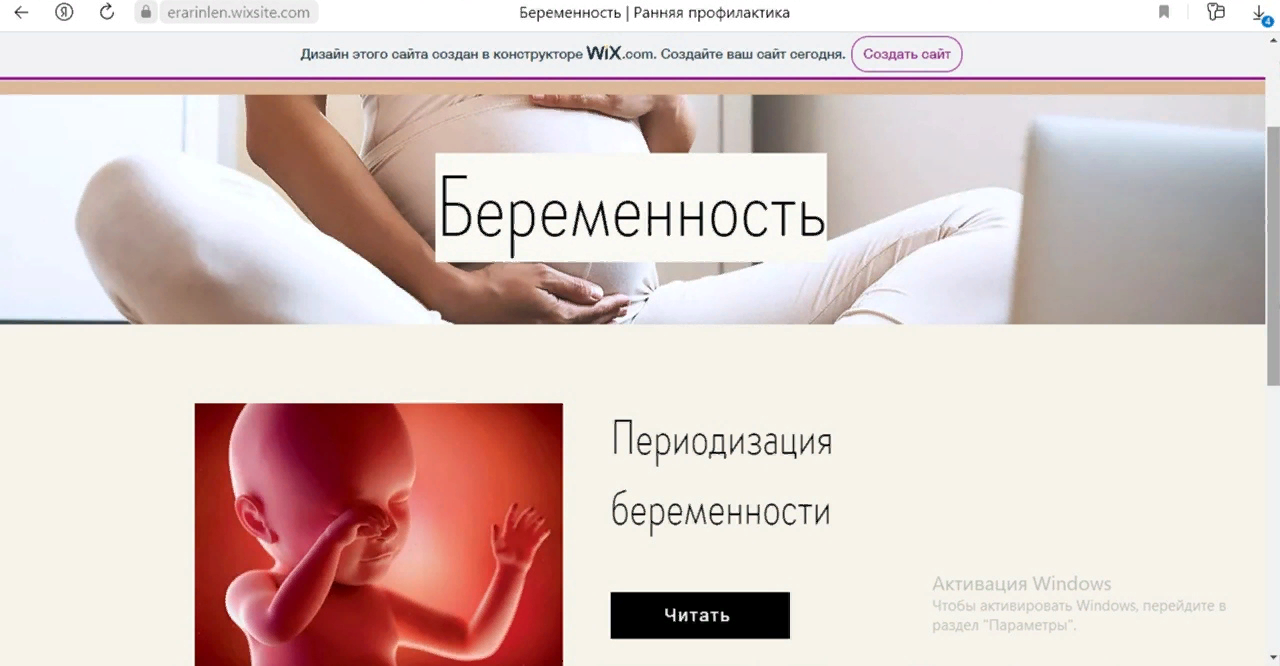 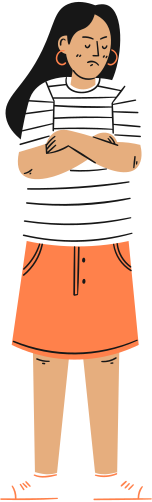 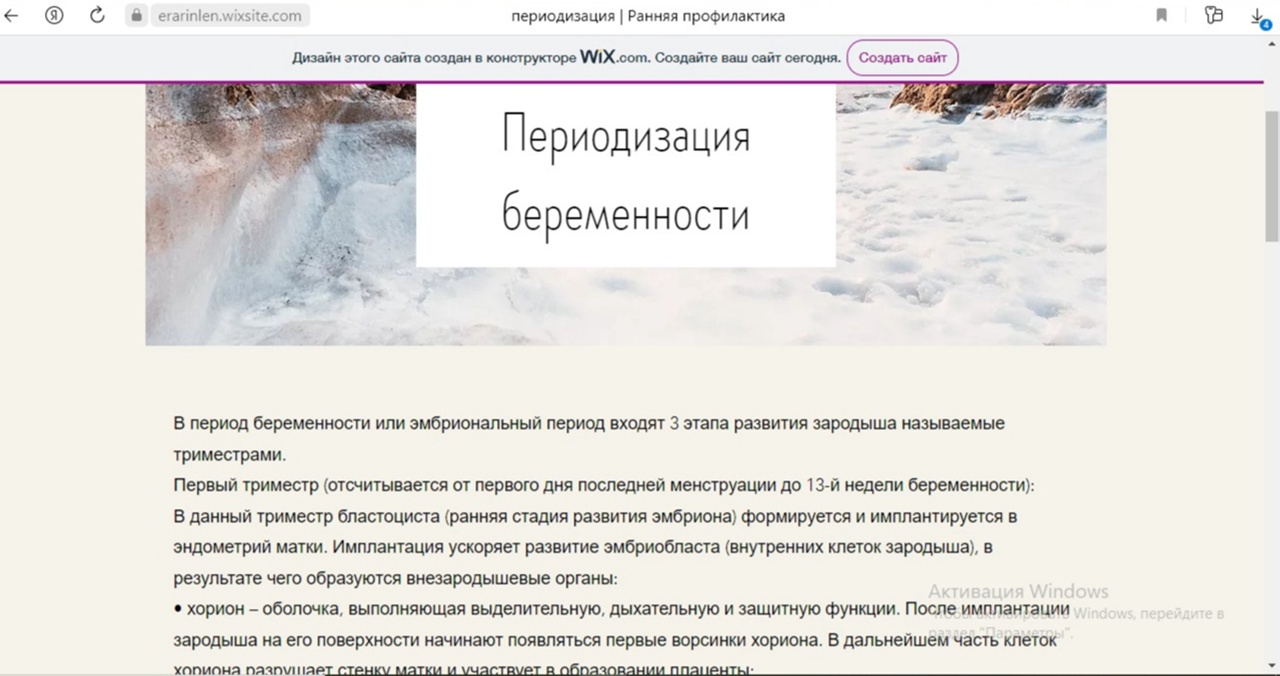 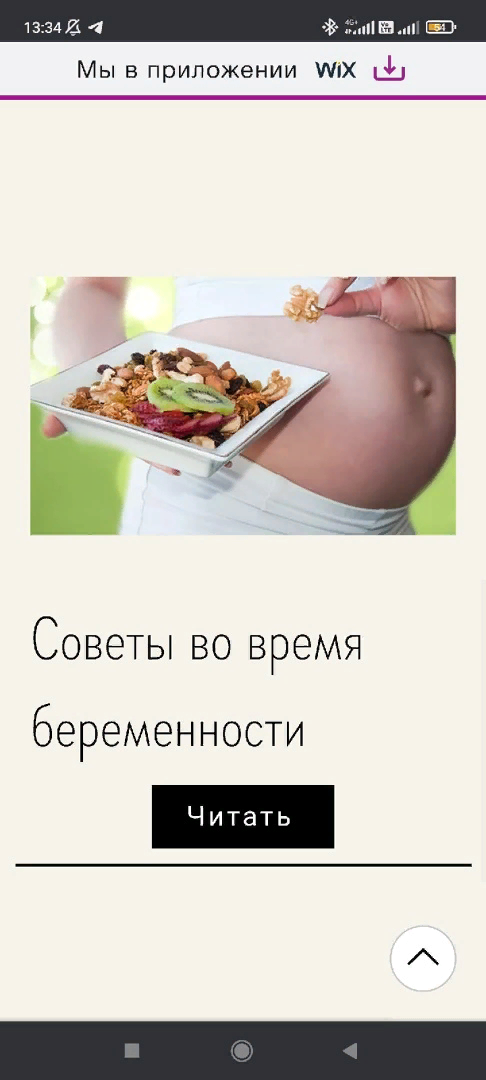 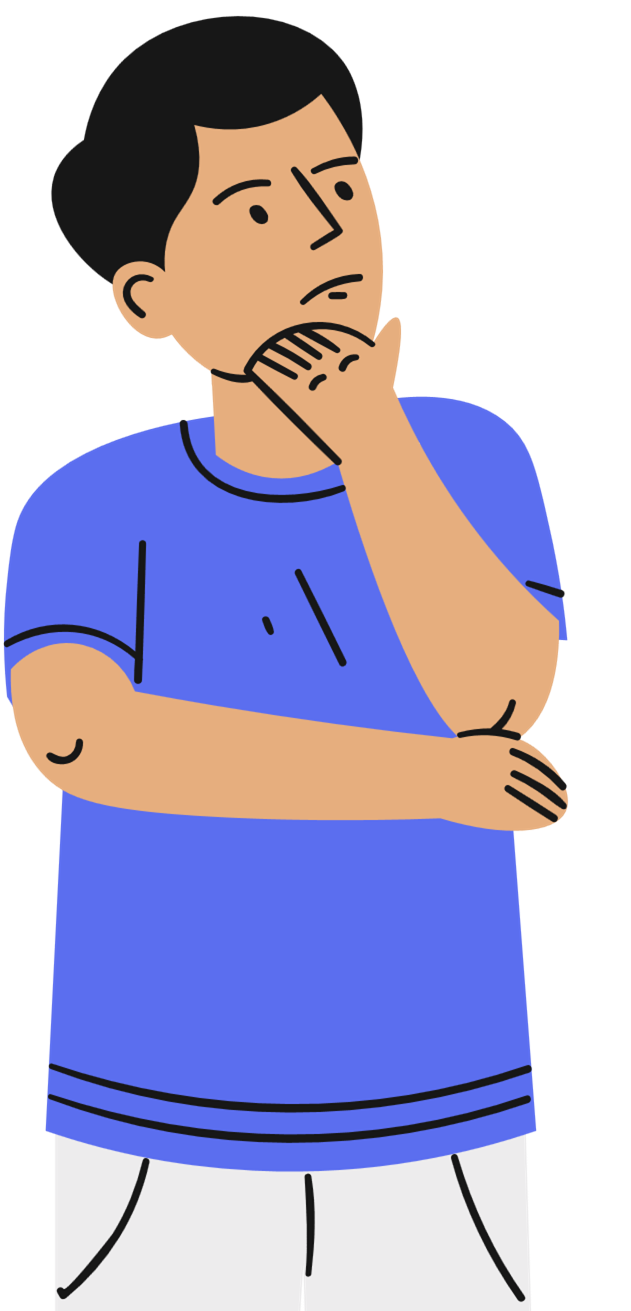 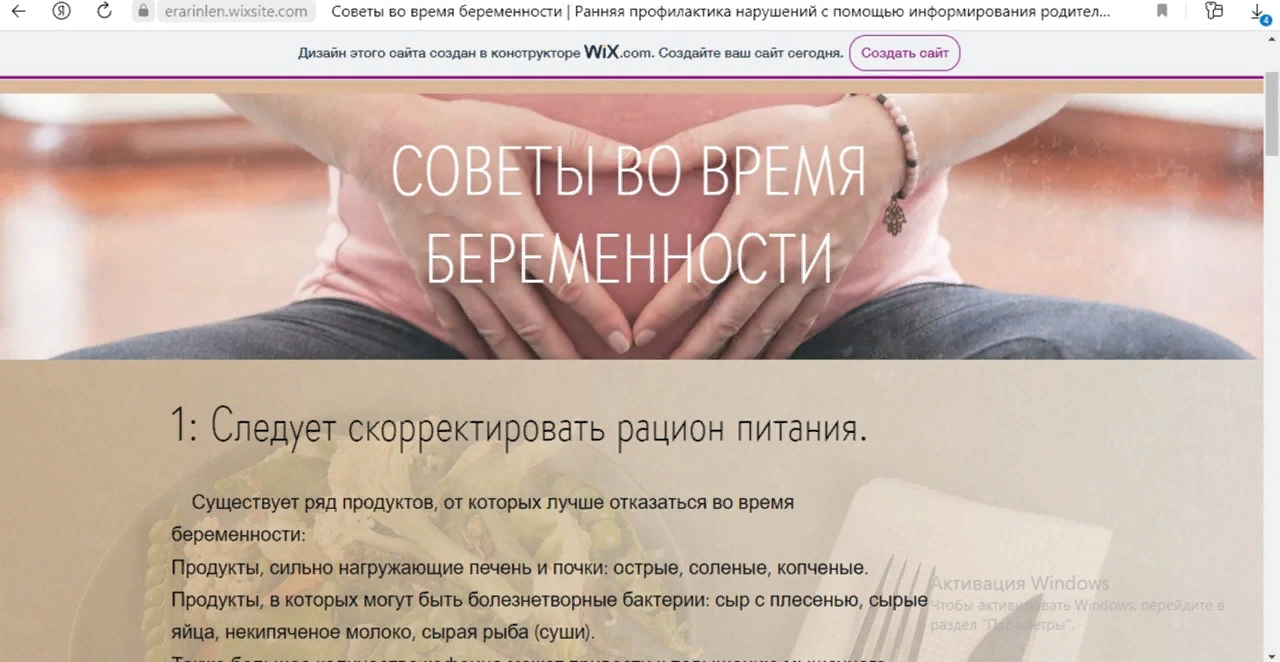 https://erarinlen.wixsite.com/pomoshroditelyam
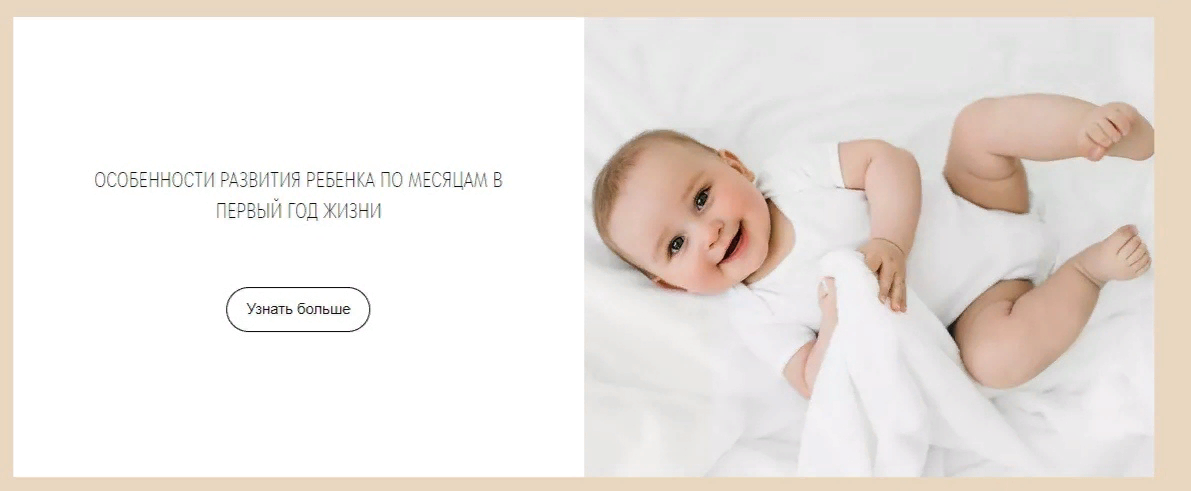 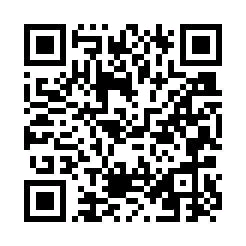 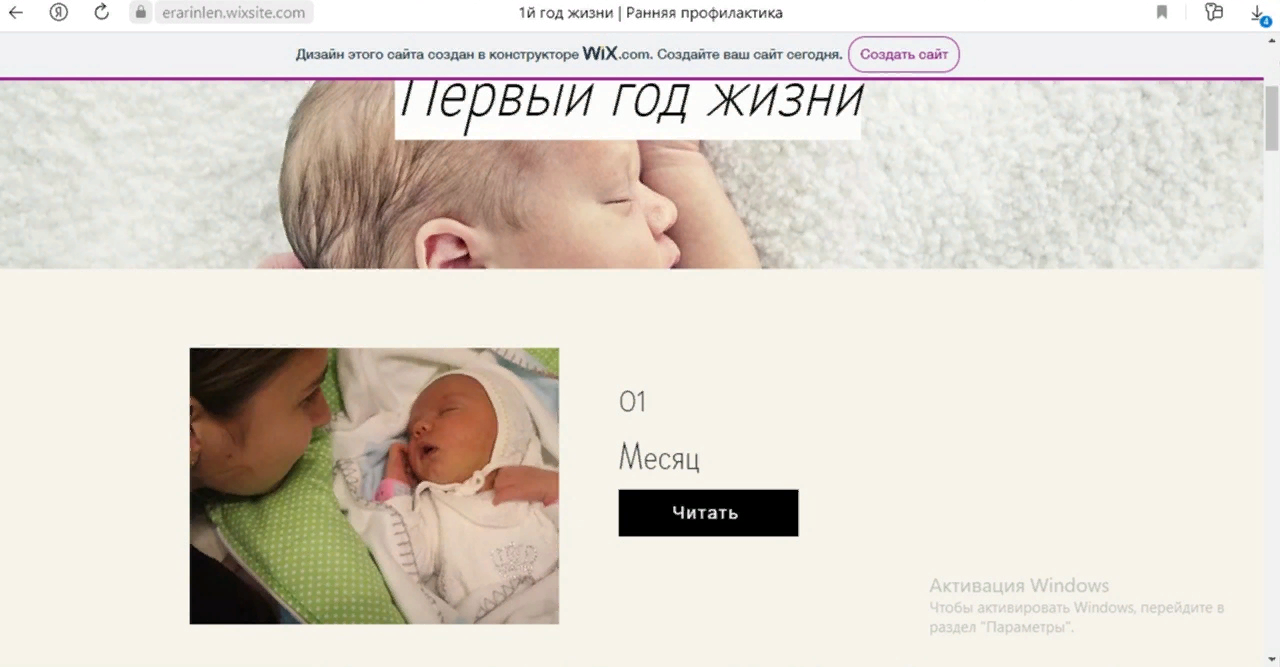 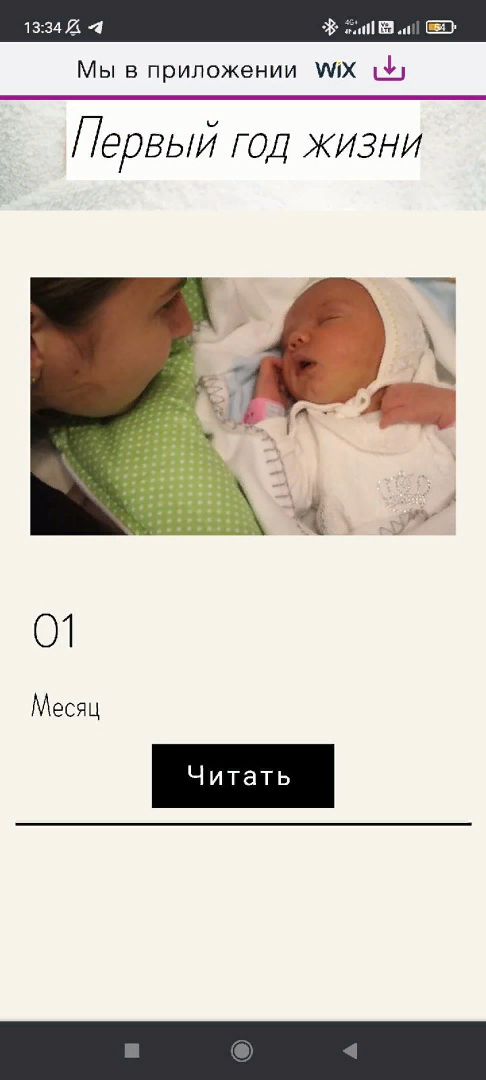 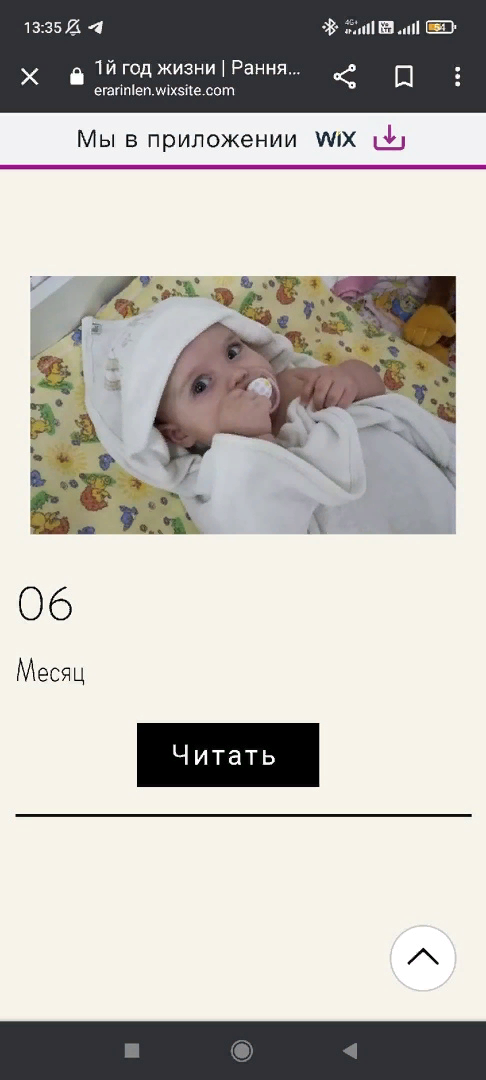 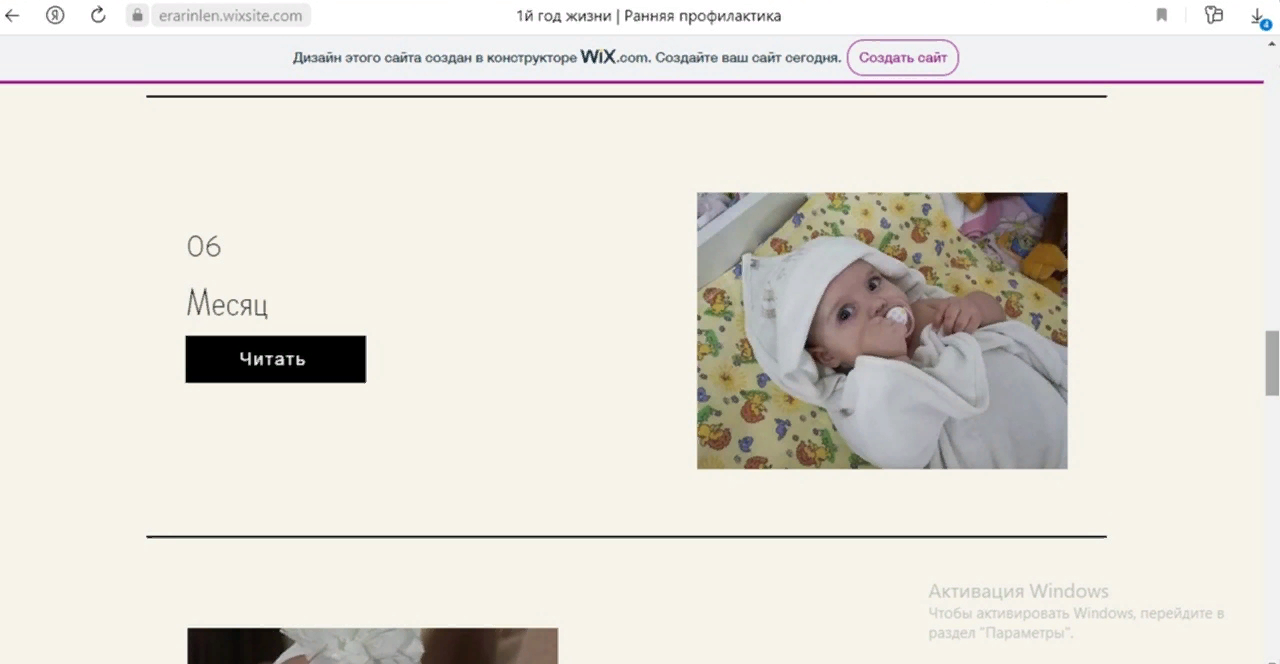 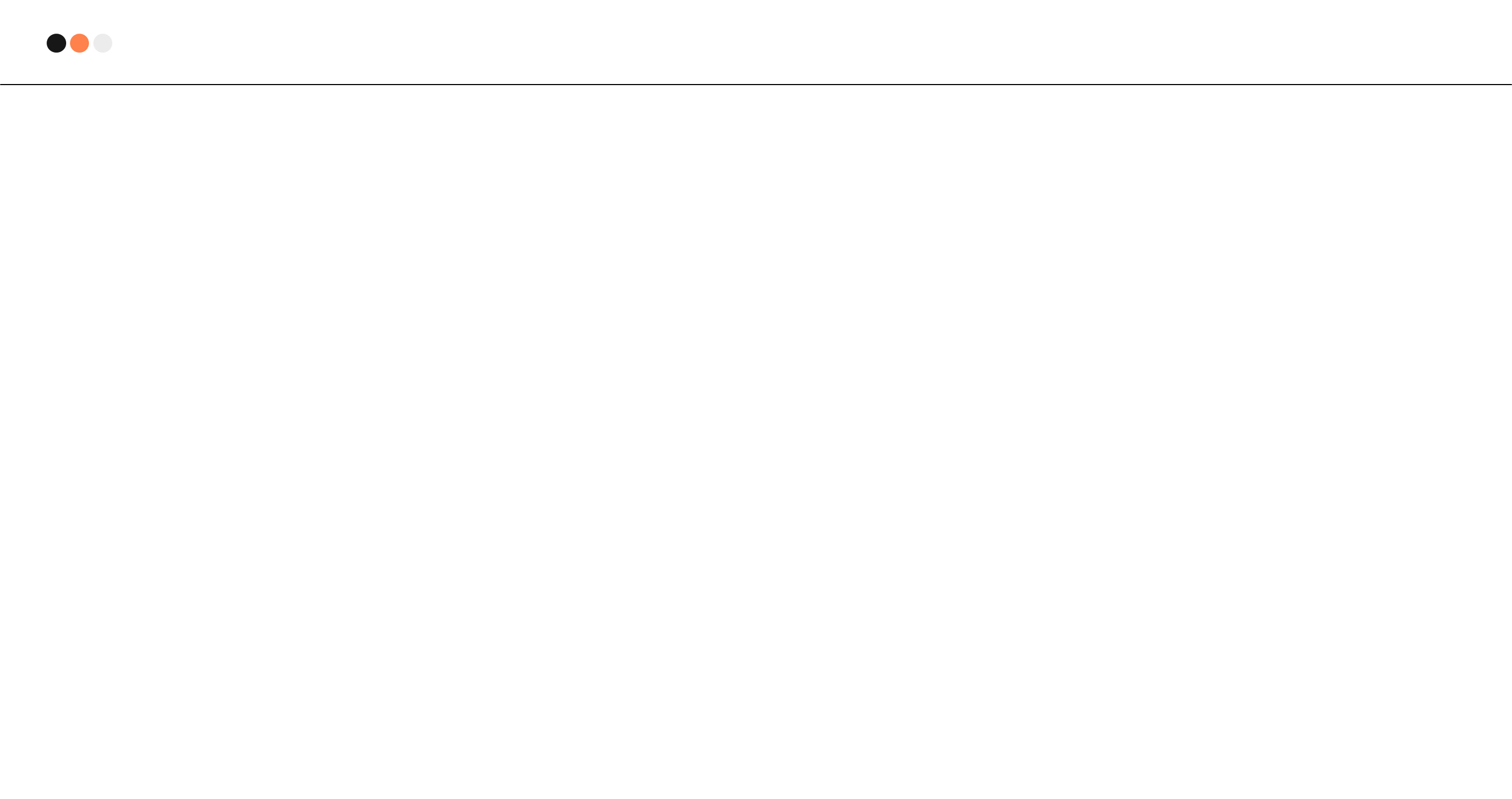 https://erarinlen.wixsite.com/pomoshroditelyam
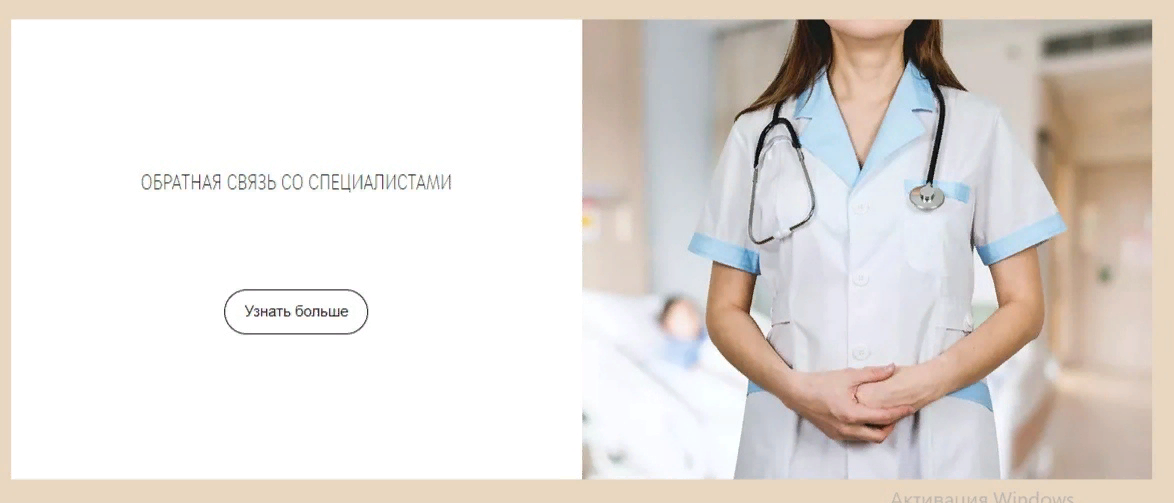 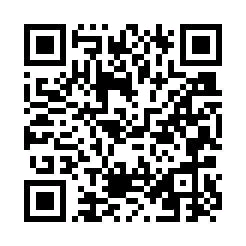 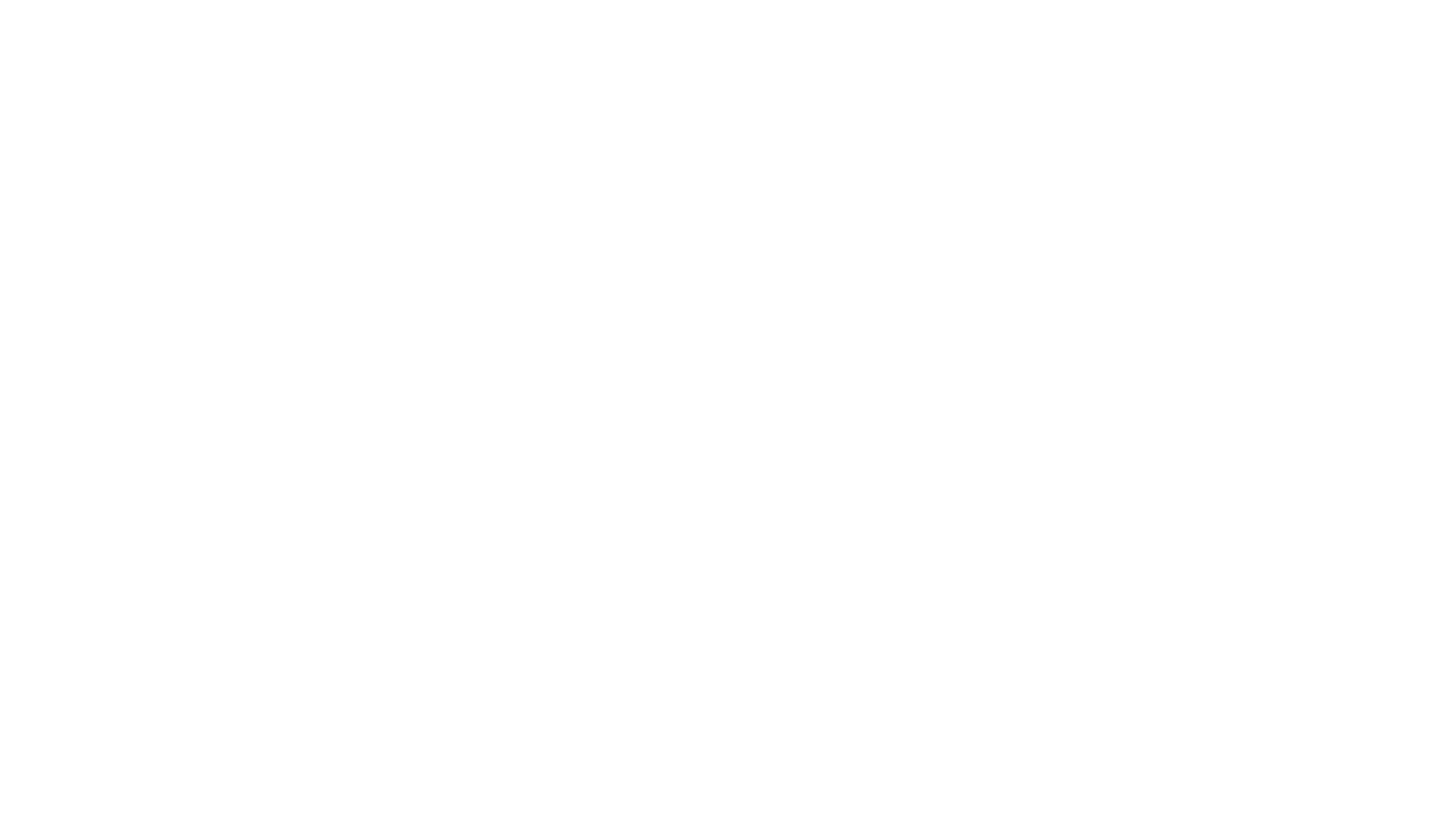 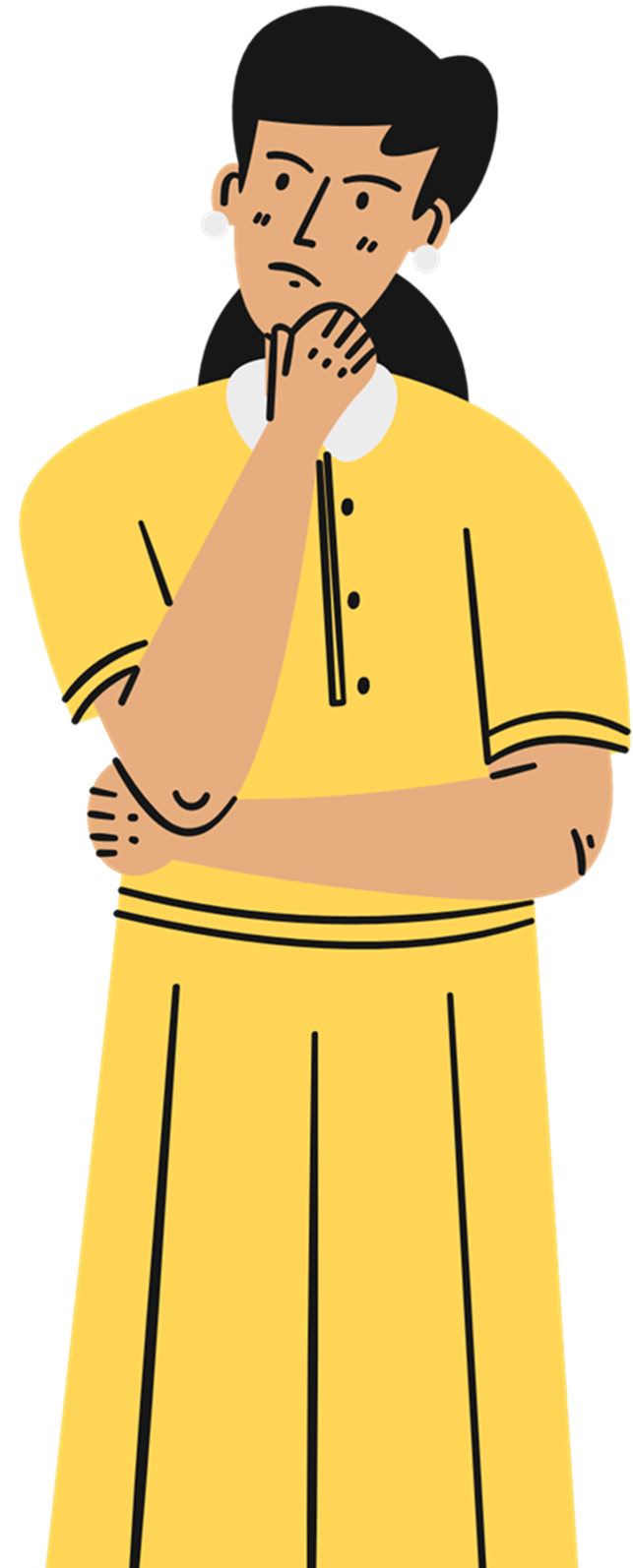 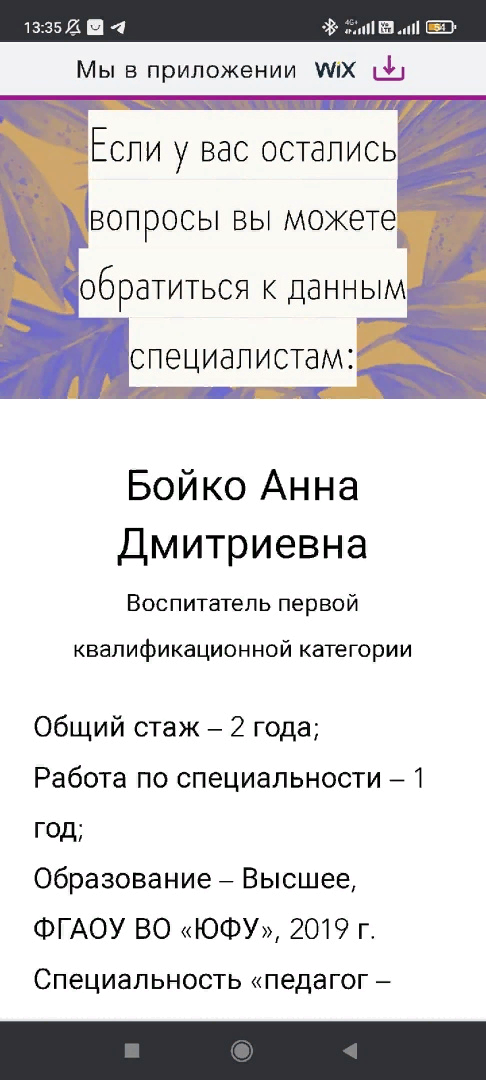 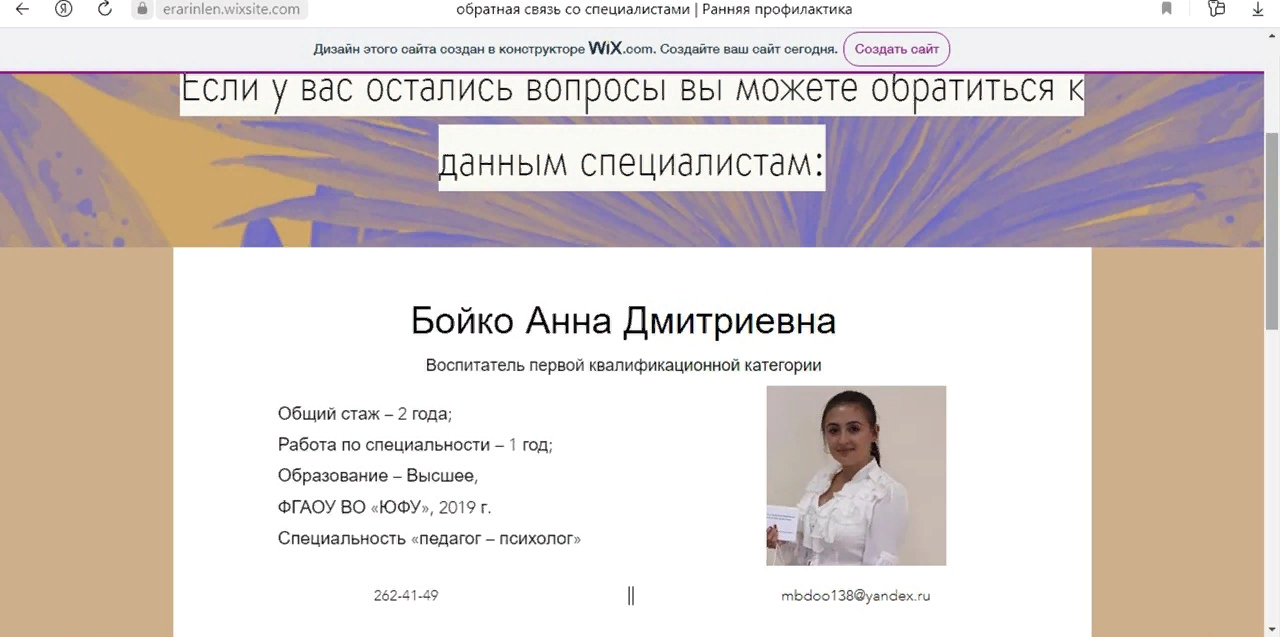 Выводы:
Нам удалось реализовать условия для будущих родителей и студентов направления-дефектологического образования о получении достоверной информации о эмбриональном и постэмбриональном развитии ребенка, с помощью создания сайта.
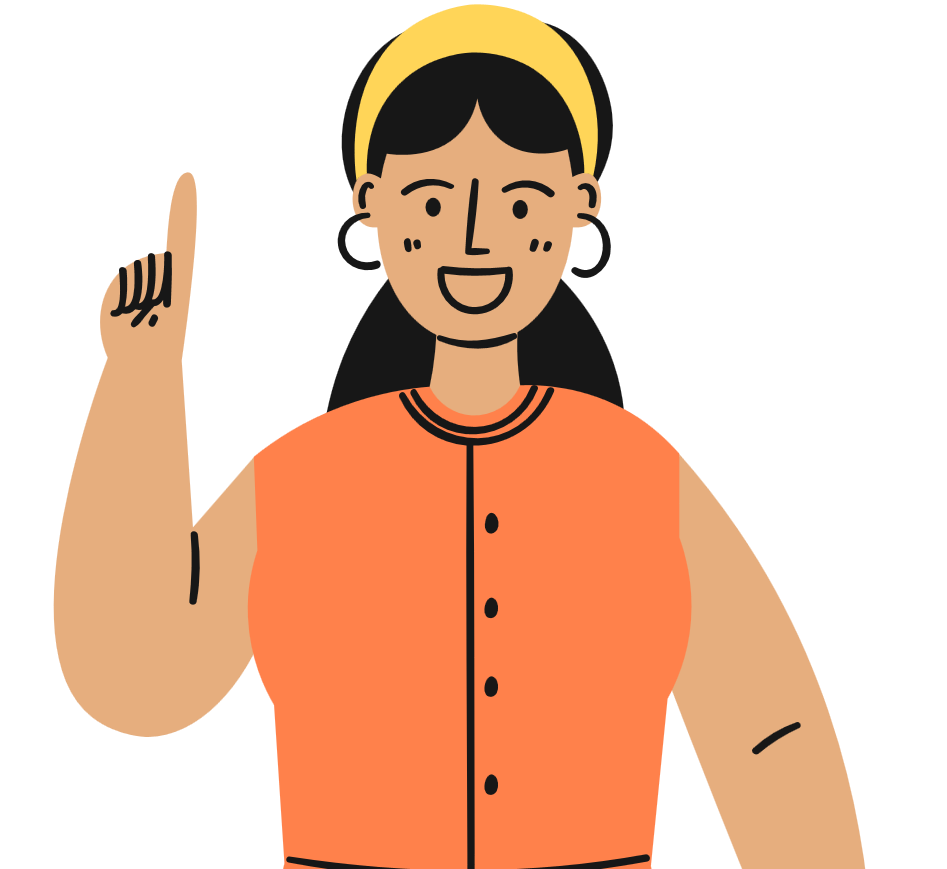 Спасибо за внимание!
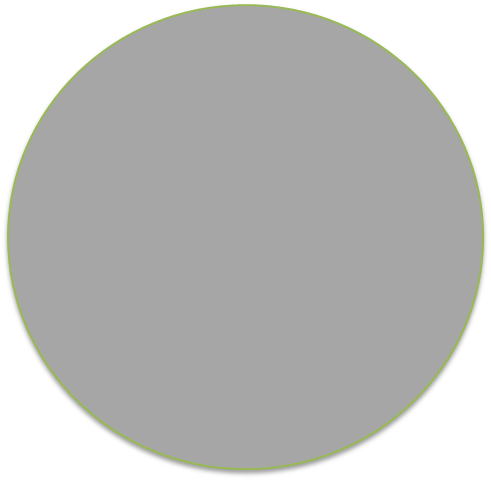 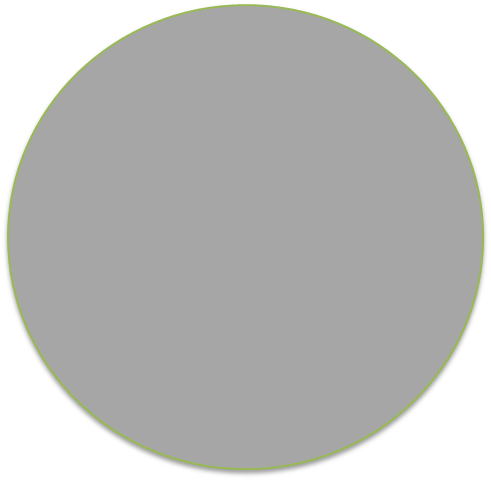 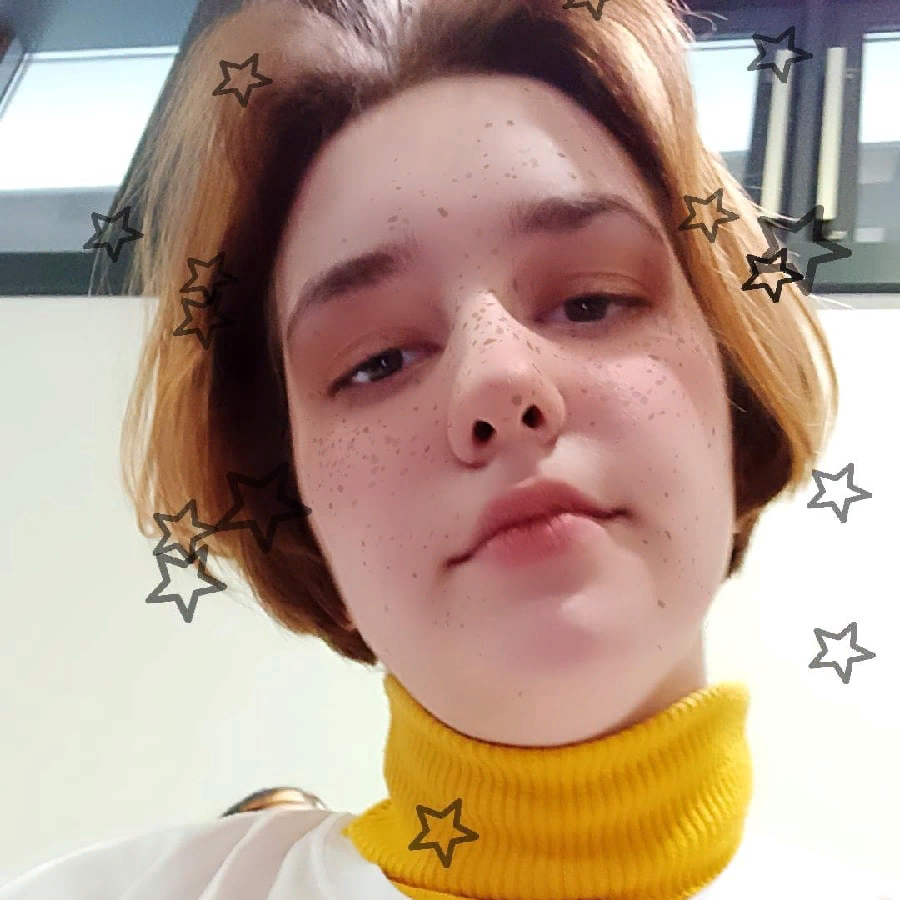 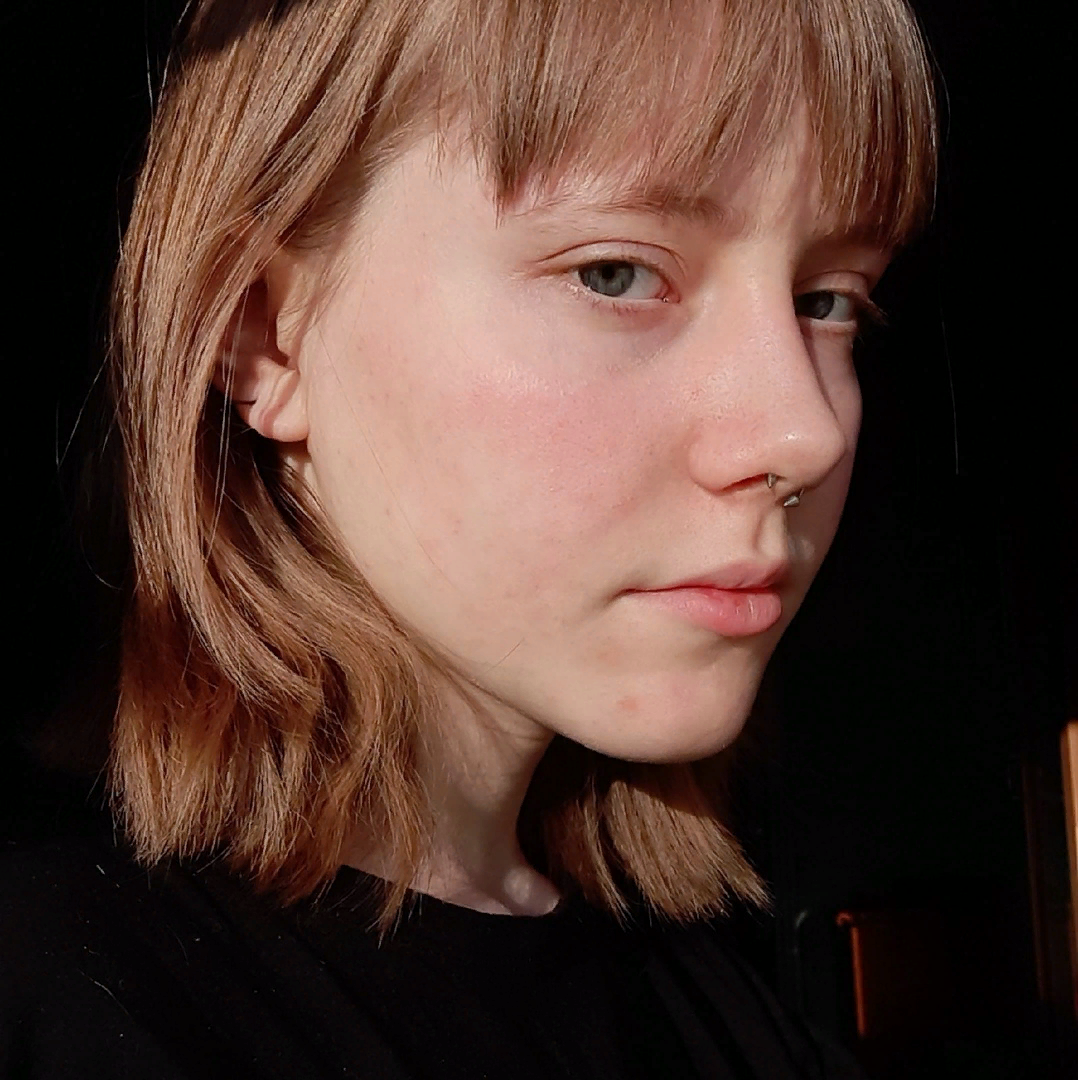 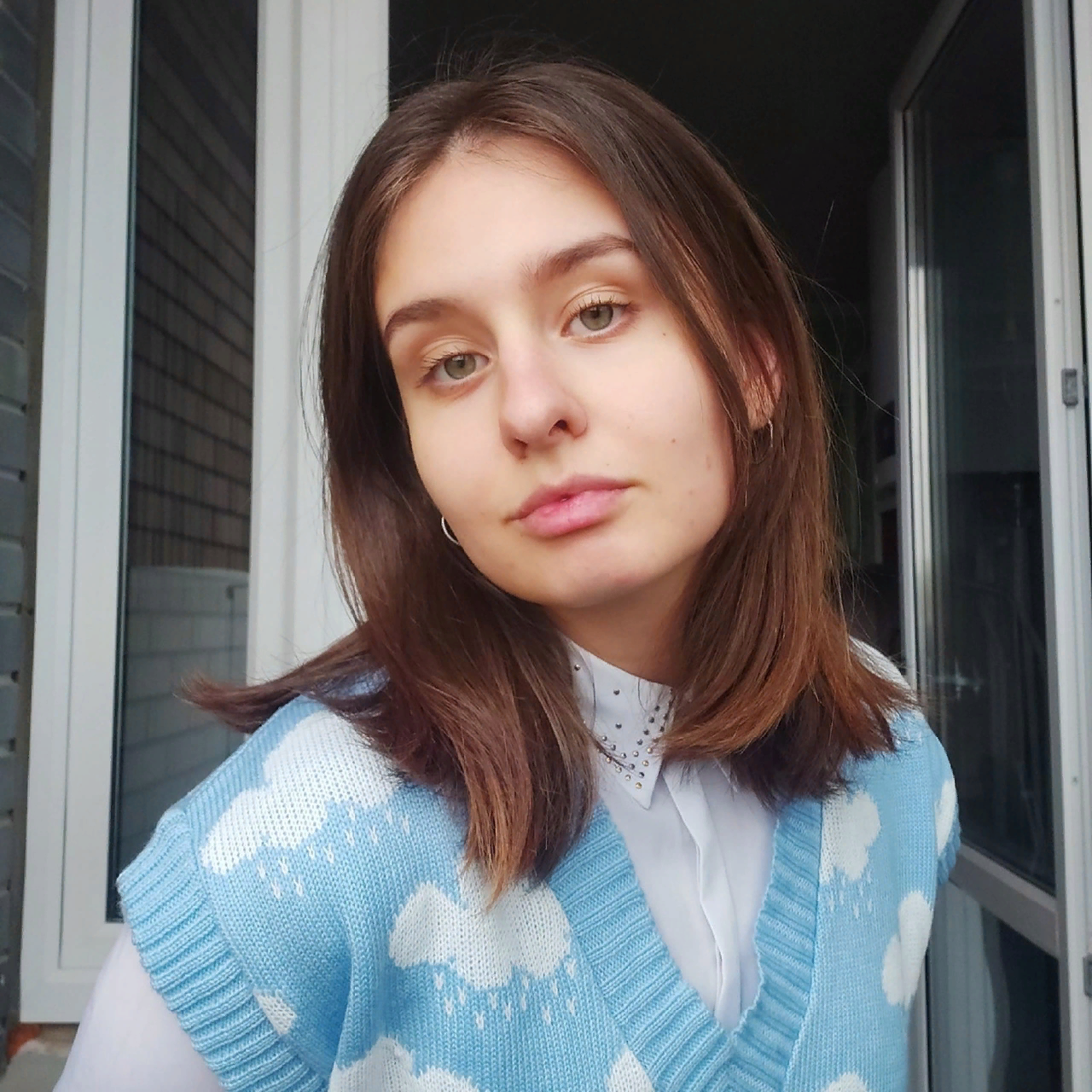 Зозуля Ульяна Дмитревна
uzozulia@sfedu.ru
Шаповалова Ксения Николаевна
kshapovalova@sfedu.ru
Нишкомаева Арина Игоревна
nishkomaeva@sfedu.ru